Rabies Surveillance in the United States During 2013
Division of High-Consequence Pathogens and Pathology
Poxvirus and Rabies Branch
December 2015
National Center for Emerging and Zoonotic Infectious Diseases
Division Name in this space
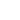 Animals submitted for rabies diagnostic testing, by county, 2013.
[Speaker Notes: The figure shows the map of the United States with numbers of animals submitted for rabies diagnostic testing by county in 2013. A total of 96,589 samples were submitted for laboratory diagnosis, of which 94,359 were suitable for testing. (These numbers exclude testing in California, as California only reported cases positive for rabies.)]
Distribution of major rabies virus variants among mesocarnivores in the United States and Puerto Rico, 2009 to 2013.
*Potential host shift event. AZ = Arizona. CA = California. NC = North central. SC = South central. TX = Texas.
[Speaker Notes: The figure shows a map of terrestrial rabies reservoirs in the United States during 2013. Raccoon rabies virus variant is present in the eastern United States (as shown in green). Skunk rabies is in the central United States and California (shown in gold is south-central skunk rabies variant; in blue is north-central skunk rabies variant, and in brown is California skunk rabies variant). Black diagonal lines represent fox rabies variants (Arizona gray fox and Texas gray fox). Red area represents fox rabies variant in Alaska (arctic fox). Mongoose rabies in Puerto Rico is in light yellow. Asterisks indicate potential host shift events in California and Arizona.]
Cases of rabies among wildlife in the United States, by year and species, 1984 to 2013.
[Speaker Notes: The graph shows cases of rabies among wildlife reported in the United States by year and species from 1984 to 2013. Wild animals accounted for 92 percent of reported cases of rabies in 2013. Raccoons continued to be the most frequently reported rabid wildlife species (accounting for 32.4 percent of all animal cases during 2013), followed by bats (27.2 percent), skunks (24.7 percent), and foxes (5.9 percent).]
Reported cases of rabies involving raccoons, by county, 2013.
[Speaker Notes: The figure shows a map of the United States with highlighted counties where rabid raccoons were reported during 2013. The majority of cases occurred in the eastern United States. A few cases were also reported in central Texas. The total number of reported cases involving raccoons in 2013 was 1,898, representing 32.3 percent of all wildlife rabies cases in the United States.]
Reported cases of rabies involving bats, by county, 2013.
[Speaker Notes: The figure shows a map of the United States with highlighted counties where rabid bats were reported during 2013. The cases are broadly distributed throughout the United States. The total number of reported cases involving bats in 2013 was 1,598, representing 27.2 percent of all wildlife rabies cases in the United States.]
Reported cases of rabies involving skunks, by county, 2013.
[Speaker Notes: The figure shows a map of the United States with highlighted counties where rabid skunks were reported during 2013. The majority of cases occur in central and eastern United States. The total number of reported cases involving skunks in 2013 was 1,447, representing 24.7 percent of all wildlife rabies cases in the United States.]
Reported cases of rabies involving foxes, by county, 2013.
[Speaker Notes: The figure shows a map of the United States with highlighted counties where rabid foxes were reported during 2013. The majority of cases occurred in eastern United States. The total number of reported cases involving foxes in 2013 was 344, representing 5.9 percent of all wildlife rabies cases in the United States.]
Reported cases of rabies involving cats, by county, 2013.
[Speaker Notes: The figure shows a map of the United States with highlighted counties where rabid cats were reported during 2013. The majority of cases occurred in eastern United States. The total number of reported cases involving cats in 2013 was 247, representing 52.9 percent of all reported cases involving domestic animals in 2013.]
Reported cases of rabies involving dogs, by county, 2013.
[Speaker Notes: The figure shows a map of the United States with highlighted counties where rabid dogs were reported during 2013. The majority of cases occurred in eastern United States. The total number of reported cases involving dogs in 2013 was 89, representing 19.1 percent of all reported cases involving domestic animals in 2013.]
For more information please contact Centers for Disease Control and Prevention

1600 Clifton Road NE,  Atlanta,  GA  30333
Telephone: 1-800-CDC-INFO (232-4636)/TTY: 1-888-232-6348
Visit: www.cdc.gov | Contact CDC at: 1-800-CDC-INFO or www.cdc.gov/info

The findings and conclusions in this report are those of the authors and do not necessarily represent the official position of the Centers for Disease Control and Prevention.
National Center for Emerging and Zoonotic Infectious Diseases
Division Name in this space
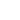 [Speaker Notes: For more information please contact Centers for Disease Control and Prevention
1600 Clifton Road NE, Atlanta, GA  30333
Telephone: 1-800-CDC-INFO (232-4636)/TTY: 1-888-232-6348]